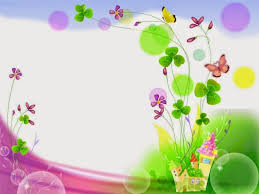 PHÒNG GIÁO DỤC  VÀ ĐÀO TẠO PHÚ GIÁO
TRƯỜNG TIỂU HỌC AN THÁI
CHÀO MỪNG CÁC EM ĐẾN VỚI TIẾT HỌC
MÔN MĨ THUẬT – LỚP 2
GV: NGUYỄN THỊ THU THỦY
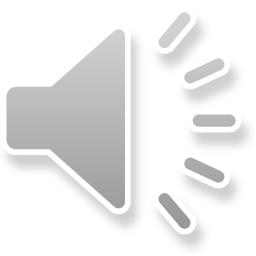 KIỂM TRA ĐỒ DÙNG
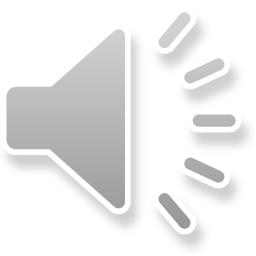 MĨ THUẬT
    CHỦ ĐỀ 3: GIA ĐÌNH NHỎ
      BÀI 2: CHIẾC BÁNH SINH NHẬT
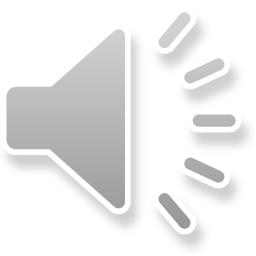 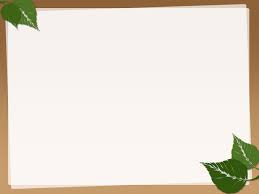 KHÁM PHÁ
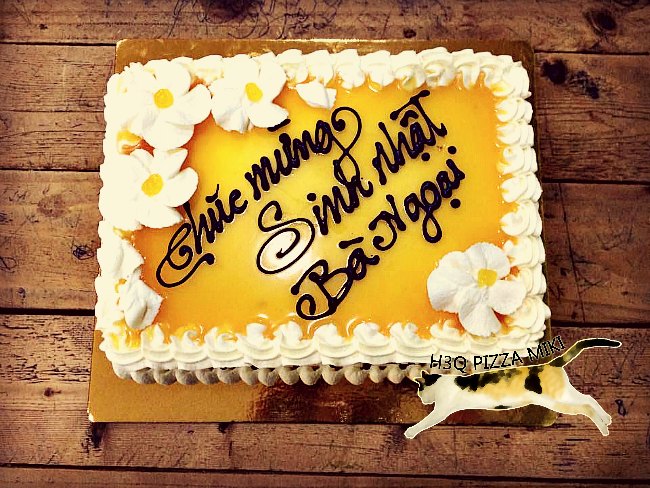 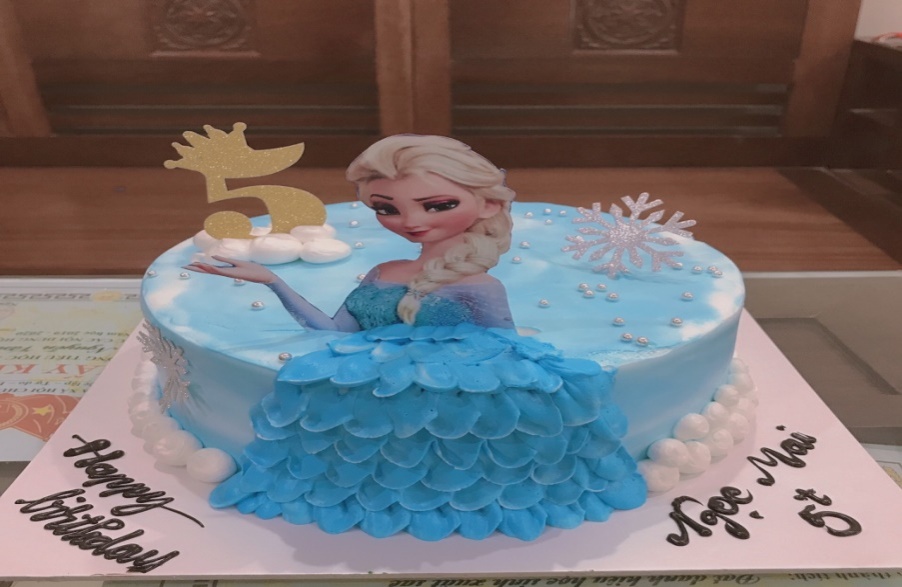 KHÁM PHÁ
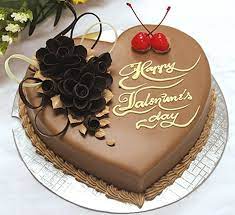 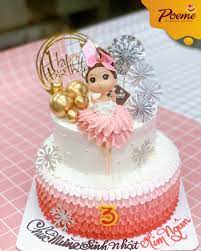 - Các chiếc bánh có hình khối gì ?
- Màu sắc của các chiếc bánh như thế nào?
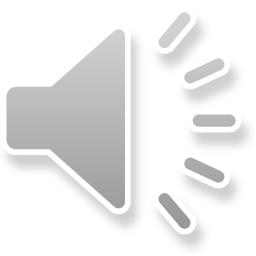 - Chi tiết nào làm chiếc bánh nổi bật?
CÁCH NẶN CHIẾC BÁNH SINH NHẬT
+ Bước 1: Tạo khối trụ làm thân bánh
+ Bước 2: Ghép chồng các khối lên nhau
+ Bước 3:Trang trí chiếc bánh sinh nhật bằng khối, màu, chấm, nét…
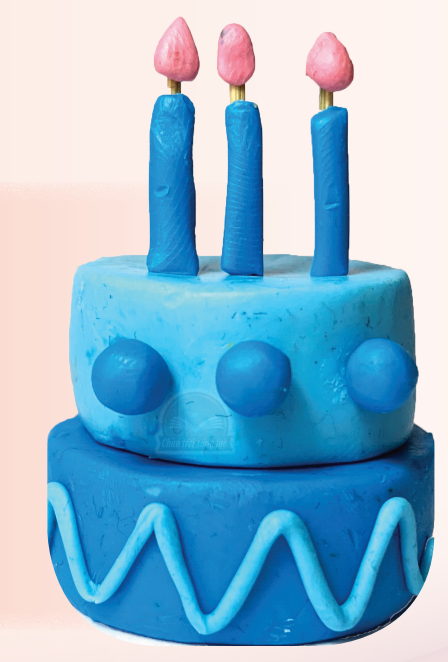 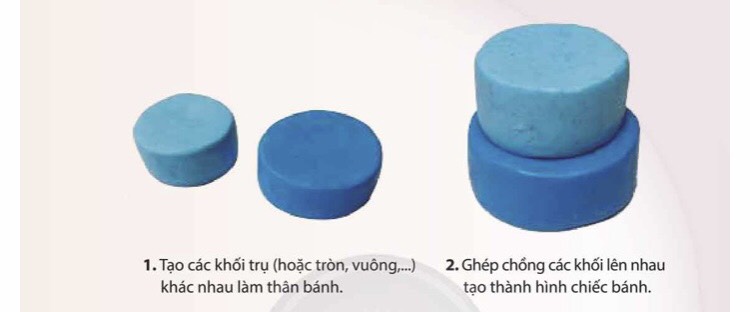 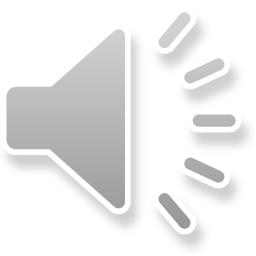 BÀI THAM KHẢO
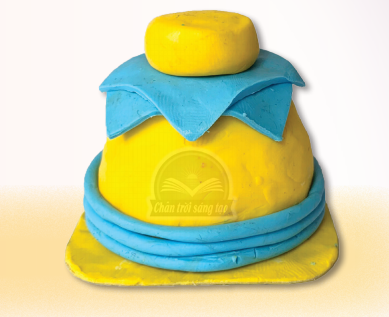 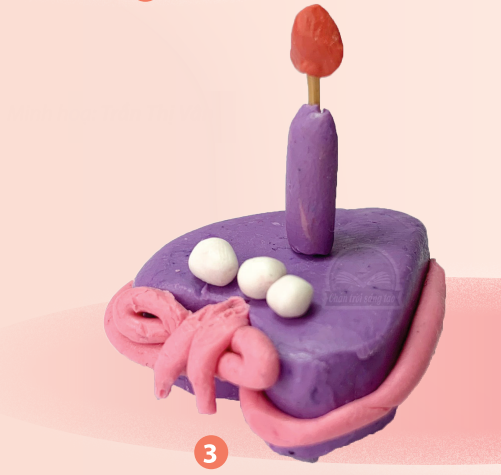 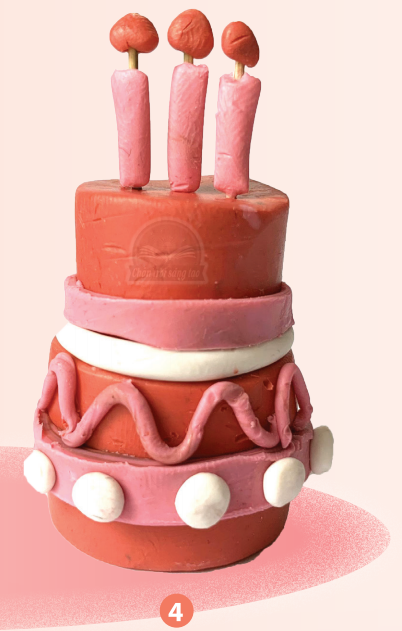 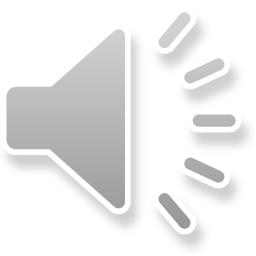 THỰC HÀNH
-Tạo hình và trang trí một chiếc bánh sinh nhật
 theo ý thích.
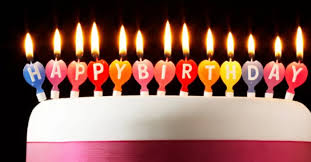 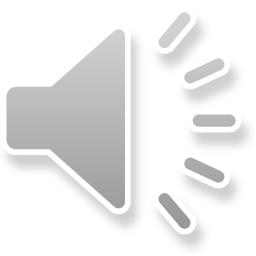 TRƯNG BÀY SẢN PHẨM VÀ CHIA SẺ
Cảm nhận khi làm chiếc bánh sinh nhật
Làm chiếc bánh để tặng ai và tặng như thế nào?
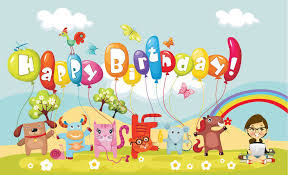 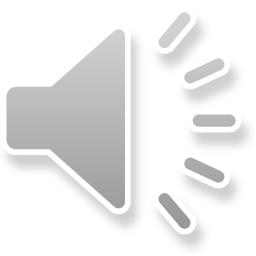 VẬN DỤNG- PHÁT TRIỂN
Quan sát hình và cho biết có thể tạo chiếc bánh                                 bằng vật liệu nào khác ?
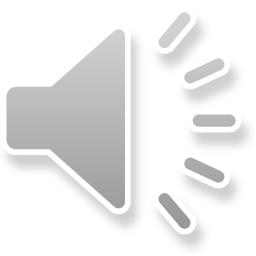 BÀI HỌC ĐẾN ĐÂY LÀ KẾT THÚC

                 THANKS!
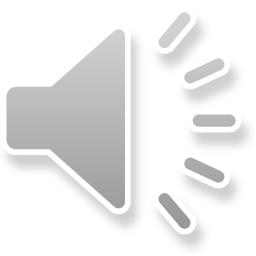